Bogotá, septiembre 18 de 2014
MI APORTE AL MEJORAMIENTO
DE LA ENSEÑANZA Y APRENDIZAJE
DE LA MATEMÁTICA
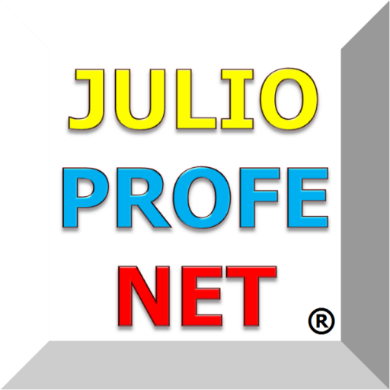 Ing. Julio Alberto Ríos Gallego
JULIOPROFE
2
3
2
+
3
4
2
+
5
3
4
2
=
+
5
3
4
2
=
+
5
3
4
2
2
·
5
=
+
5
3
4
2
2
·
5
+
=
+
5
3
4
2
2
·
5
+
3
·
4
=
+
5
3
4
2
2
·
5
+
3
·
4
=
+
5
3
·
5
3
4
2
2
·
5
+
3
·
4
=
+
5
3
·
5
3
4
2
2
·
5
+
3
·
4
=
+
5
3
·
5
3
4
2
2
·
5
+
3
·
4
=
+
5
3
·
5
3
4
2
2
·
5
+
3
·
4
=
+
5
3
·
5
3
4
2
2
·
5
+
3
·
4
=
+
5
3
·
5
3
CARITA
FELIZ
4
2
2
·
5
+
3
·
4
=
+
5
3
·
5
3
4
2
2
·
5
+
3
·
4
=
+
5
3
·
5
3
=
4
2
2
·
5
+
3
·
4
=
+
5
3
·
5
3
10
=
4
2
2
·
5
+
3
·
4
=
+
5
3
·
5
3
+
10
=
4
2
2
·
5
+
3
·
4
=
+
5
3
·
5
3
+
10
12
=
4
2
2
·
5
+
3
·
4
=
+
5
3
·
5
3
+
10
12
=
15
4
2
2
·
5
+
3
·
4
=
+
5
3
·
5
3
+
10
12
=
15
=
4
2
2
·
5
+
3
·
4
=
+
5
3
·
5
3
+
10
12
=
15
22
=
4
2
2
·
5
+
3
·
4
=
+
5
3
·
5
3
+
10
12
=
15
22
=
15
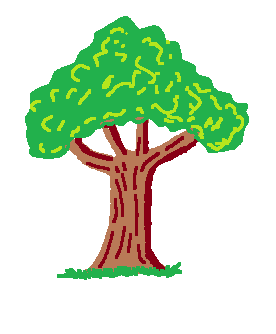 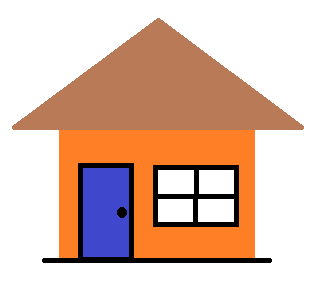 ·
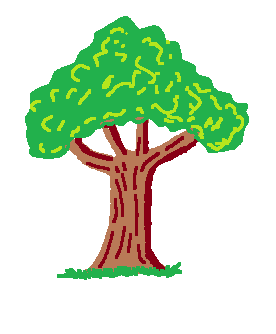 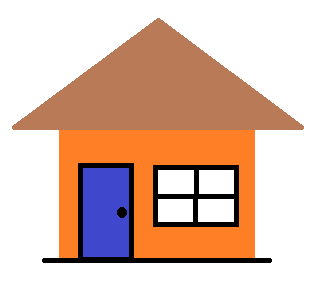 +
·
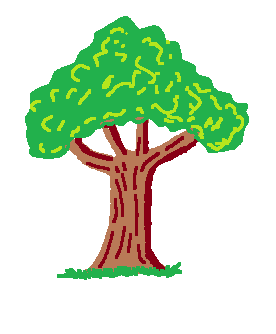 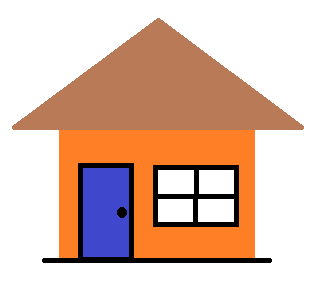 +
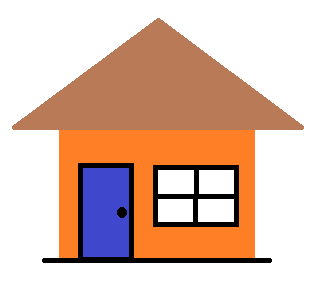 ·
·
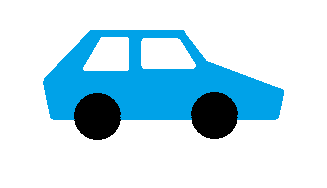 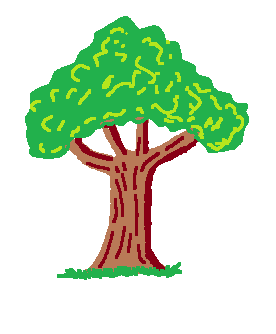 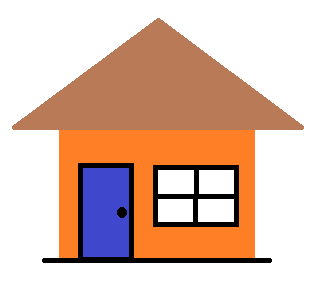 +
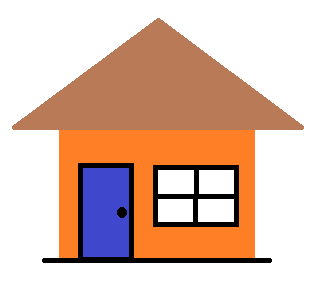 ·
·
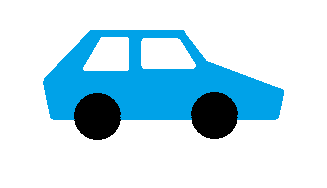 =
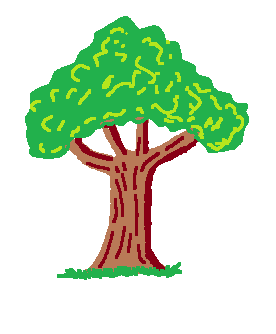 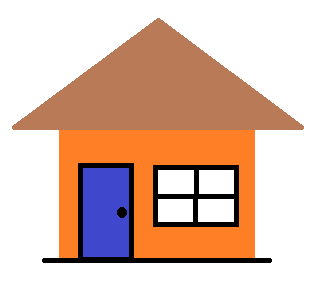 +
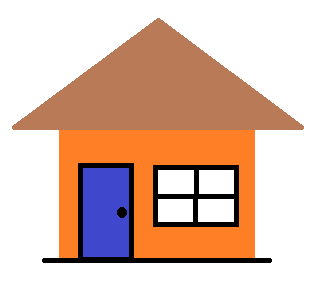 ·
·
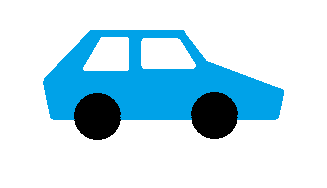 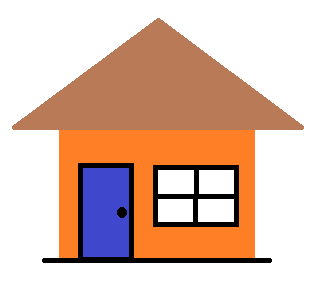 =
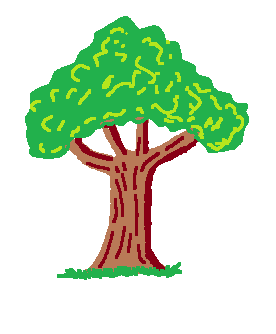 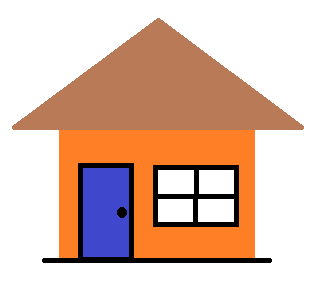 +
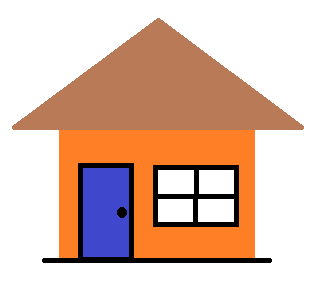 ·
·
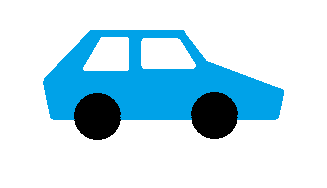 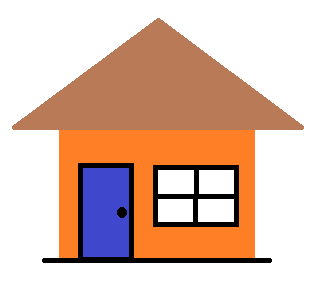 =
·
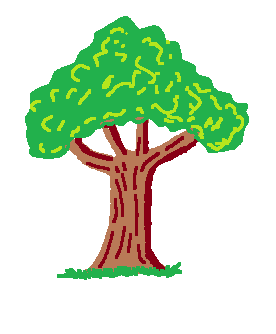 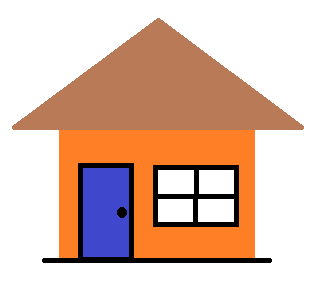 +
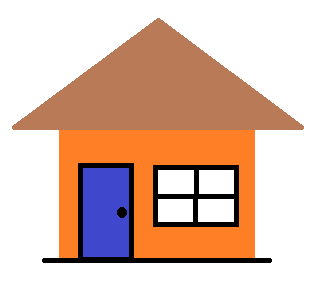 ·
·
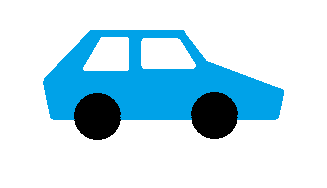 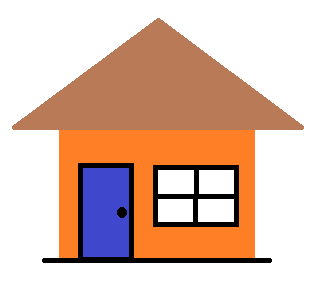 (
=
·
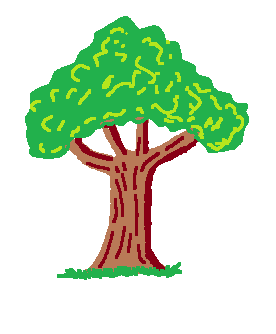 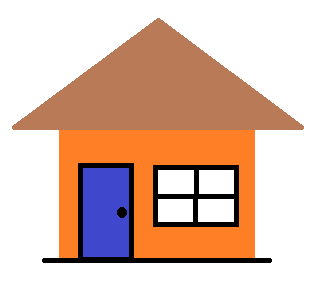 +
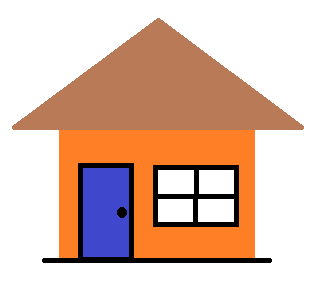 ·
·
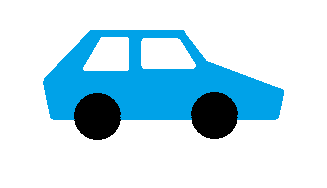 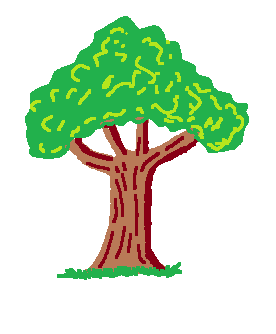 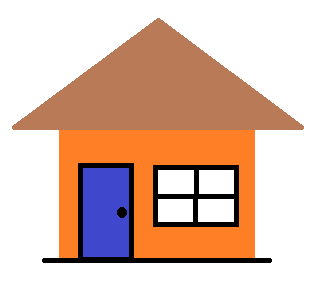 (
=
·
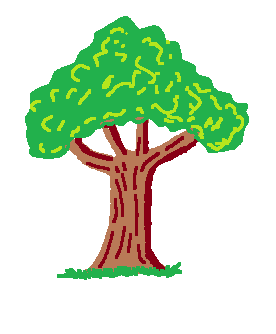 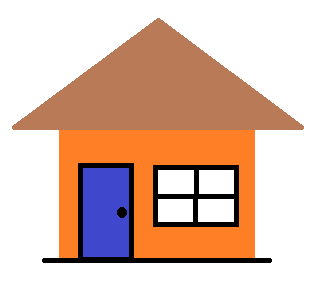 +
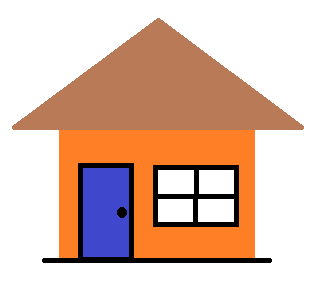 ·
·
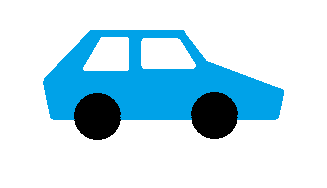 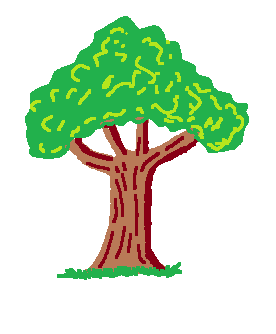 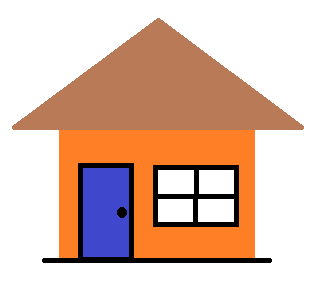 +
(
=
·
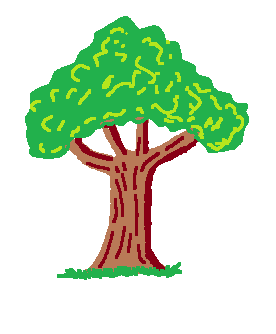 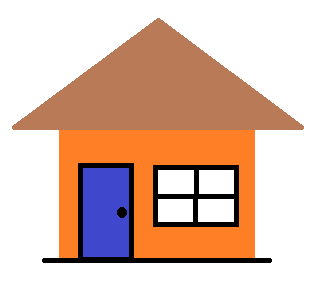 +
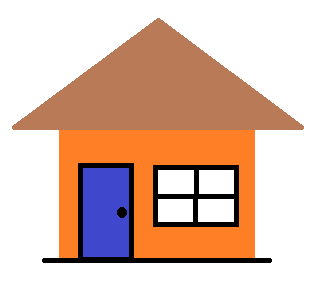 ·
·
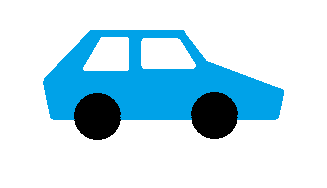 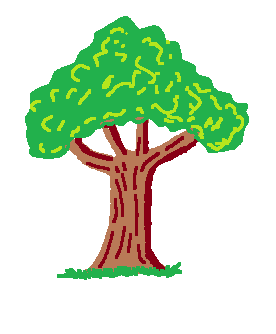 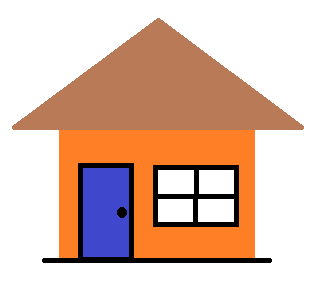 +
(
=
·
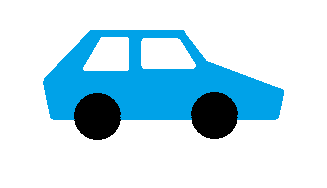 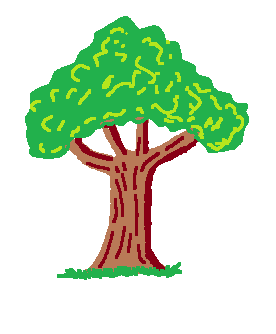 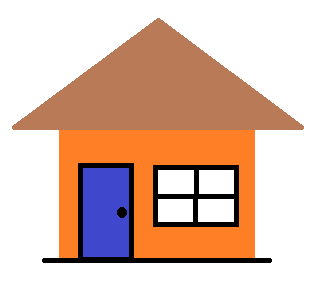 +
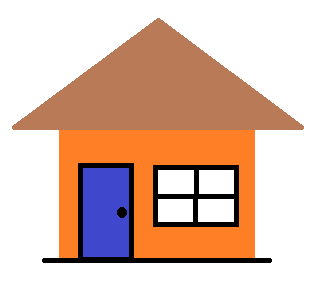 ·
·
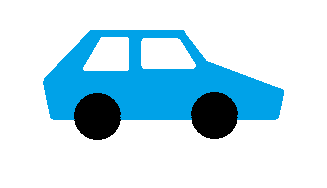 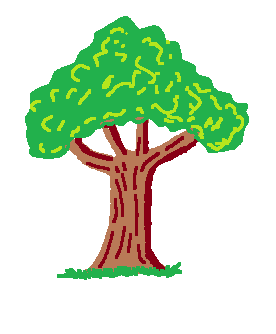 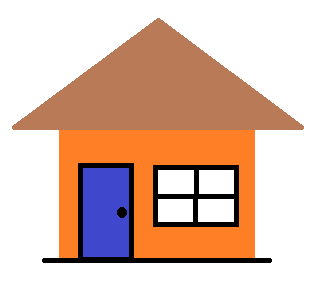 +
(
)
=
·
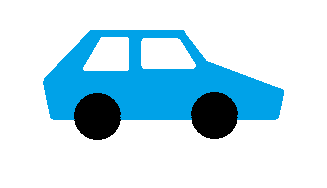 Ɵ
Cateto
Opuesto
Ɵ
Cateto
Opuesto
Ɵ
Cateto Adyacente
Hipotenusa
Cateto
Opuesto
Ɵ
Cateto Adyacente
Hipotenusa
Cateto
Opuesto
Ɵ
Cateto Adyacente
Cateto Opuesto
=
Ɵ
Sen
Hipotenusa
Hipotenusa
Cateto
Opuesto
Ɵ
Cateto Adyacente
Hipotenusa
Cateto
Opuesto
Ɵ
Cateto Adyacente
Cateto Adyacente
=
Ɵ
Cos
Hipotenusa
Hipotenusa
Cateto
Opuesto
Ɵ
Cateto Adyacente
Hipotenusa
Cateto
Opuesto
Ɵ
Cateto Adyacente
Cateto Opuesto
=
Ɵ
Tan
Cateto Adyacente
Hipotenusa
Cateto
Opuesto
Ɵ
Cateto Adyacente
Hipotenusa
Cateto
Opuesto
Ɵ
Cateto Adyacente
T
C
S
O
A
O
H
H
A
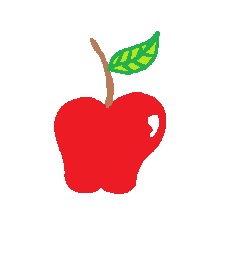 Sen
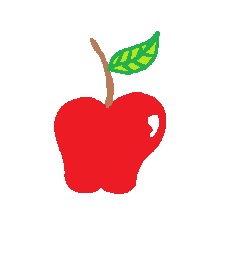 (
)’
Sen
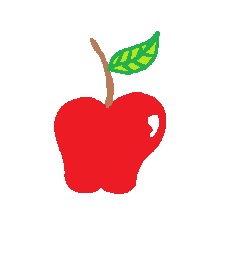 (
)’
Sen
=
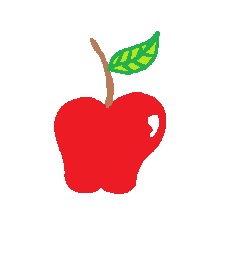 (
)’
Sen
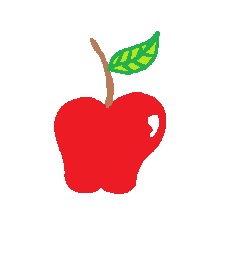 Cos
=
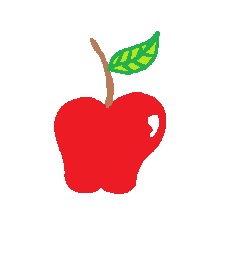 (
)’
Sen
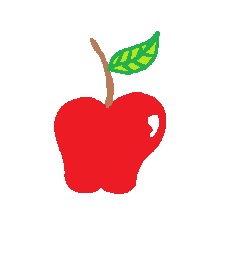 ·
Cos
=
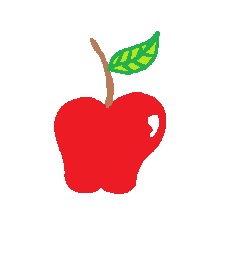 (
)’
Sen
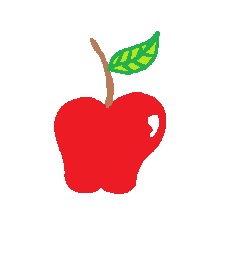 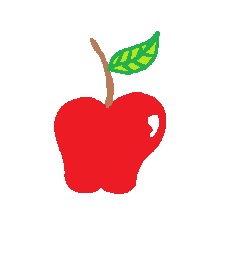 ’
·
Cos
=
∫
∫
u·dv = u·v −
v·du
∫
∫
u·dv = u·v −
v·du
Método de
Integración por Partes
∫
∫
u·dv = u·v −
v·du
∫
∫
u·dv = u·v −
v·du
Una
∫
∫
u·dv = u·v −
v·du
Una
Vaca
∫
∫
u·dv = u·v −
v·du
Una
Vaca
Menos
∫
∫
u·dv = u·v −
v·du
Una
Vaca
Menos
Integral
La
∫
∫
u·dv = u·v −
v·du
Una
Vaca
Menos
Integral
La
Vestida
∫
∫
u·dv = u·v −
v·du
Una
Vaca
Menos
Integral
La
Vestida
De
∫
∫
u·dv = u·v −
v·du
Una
Vaca
Menos
Integral
La
Vestida
De
Uniforme
El maestro de Matemática
EJERCE UNA INFLUENCIA
PODEROSA
en sus estudiantes
¡NO AL
TERRORISMO!
TRANSMITIR
ENTUSIASMO
¿Para quéme va servirtodo esto?
Diseñar problemas de aplicación de la MATEMÁTICAen situaciones de la vida cotidiana
EJEMPLO
Si un galón de pintura alcanza para cubrir 20 m², ¿cuántos galones se requieren para pintar una pared de 250 centímetros de alto y 48 metros de largo?
48 m
250 cm
= 2.5 m
Área del Rectángulo = Base × Altura
A
=
48 m
×
2.5 m
=
120
m²
1 galón de pintura
20 m²
Área de la pared
=
120
m²
Pintura necesaria
=
120 m²
÷
20 m²
=
6
galones
RESPUESTA
Se requieren 6 galones de pintura.
Rechazar la MATEMÁTICA reduce las posibilidades de desempeño profesional
INGENIERÍA
ECONOMÍA
MEDICINA
ADMINISTRACIÓN
Para aprenderMATEMÁTICAse requiere:
Compromiso
Afianzar los conceptos teóricos
Práctica abundante y constante
Buscar condiciones apropiadas para estudiar
Matemática = Orden
Apuntes muy organizados y siempre al día
Escritura clara y legible
Gráficos bien hechos, con colores e instrumentos de dibujo
Destacar lo más importante (definiciones, fórmulas)
En el desarrollo de ejercicios y problemas mantener la secuencia de pasos
Esto contribuye a un buen aprendizaje de los contenidos y a una adecuada preparación de evaluaciones
Dedicarletiempo suficiente
El exceso de estudio
NO es perjudicial para la salud
Solicitarayudaoportunamente
Aprovechar al máximo los recursos disponibles
Libros
 	TIC
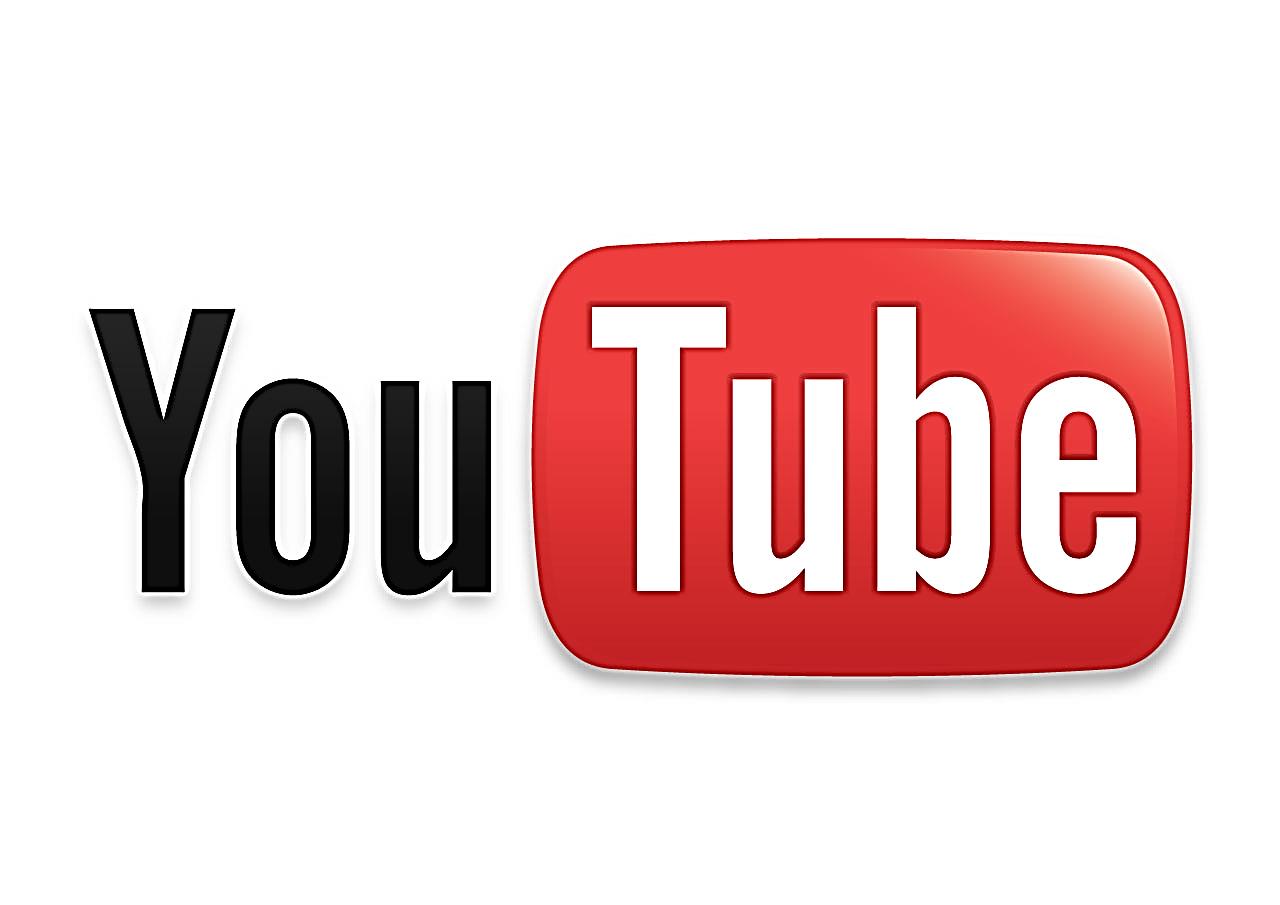 Canal JULIOPROFE
Inicio: febrero 18 de 2009
Primer video (abril 6 de 2009)
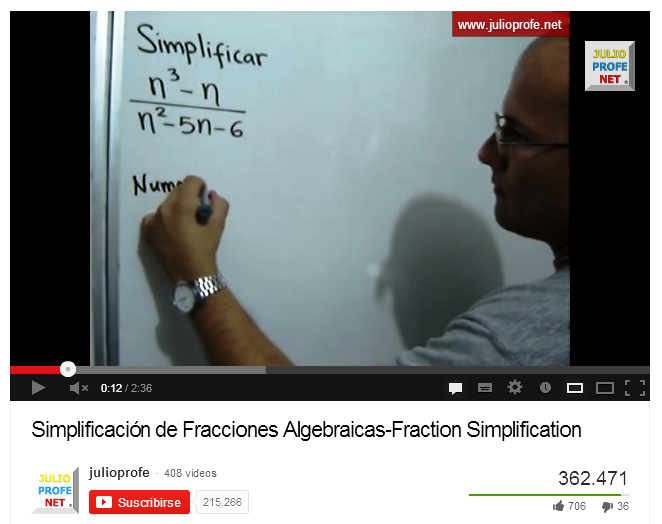 Simplificación de Fracciones Algebraicas
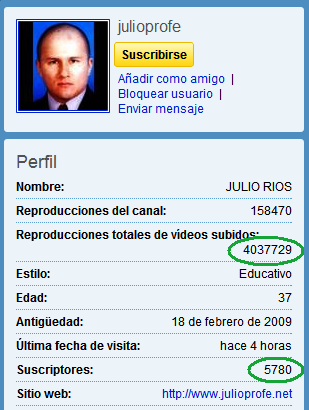 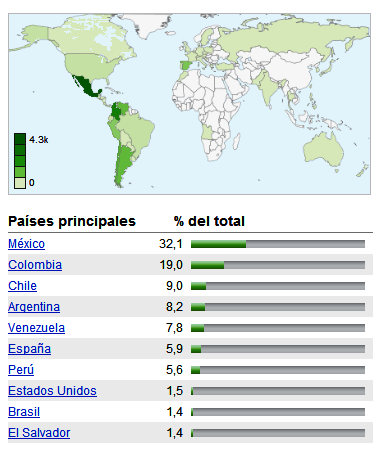 Septiembre 2010 (215 videos)
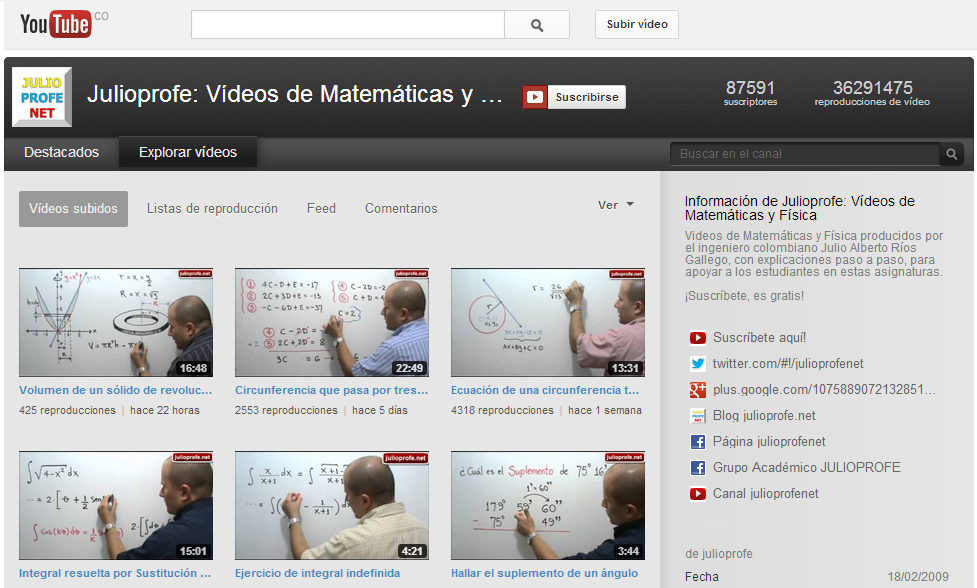 Diciembre 2012: 362 videos
87 k suscriptores – 36 M reproducciones
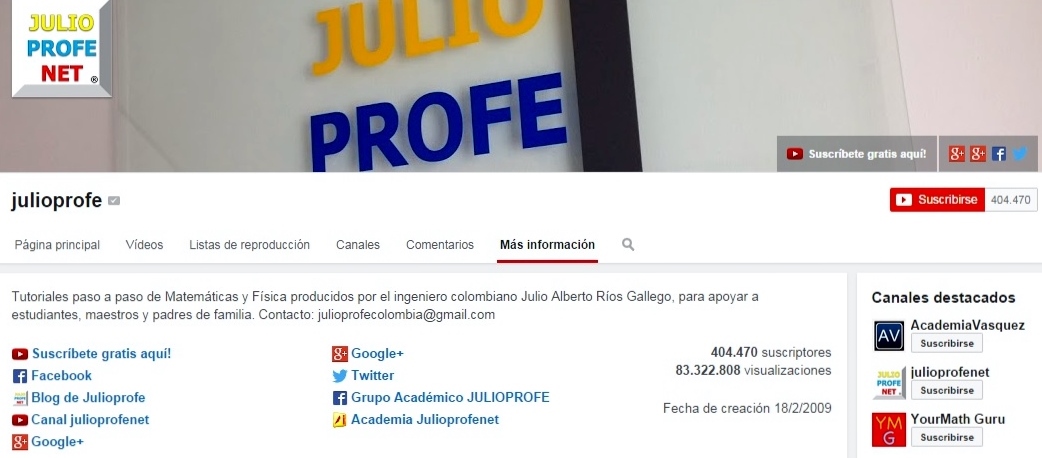 Septiembre 2014: 436 videos
404 k suscriptores – 83 M reproducciones
61
36
18
6
270.000
87.000
31.000
8.000
Canal JULIOPROFE en YouTube (Abr/09 – Sep/14)
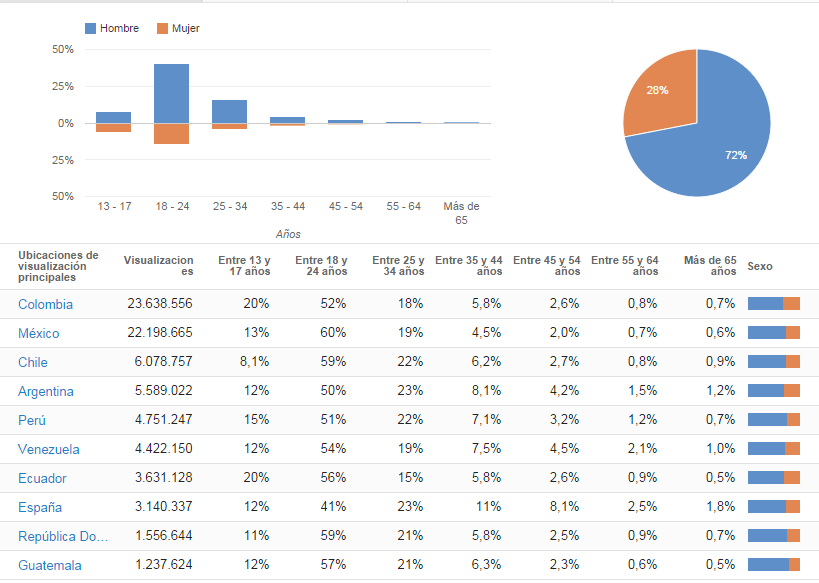 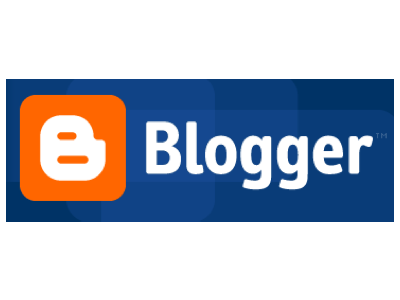 www.julioprofe.blogspot.com  (julio 2009)
www.julioprofe.net
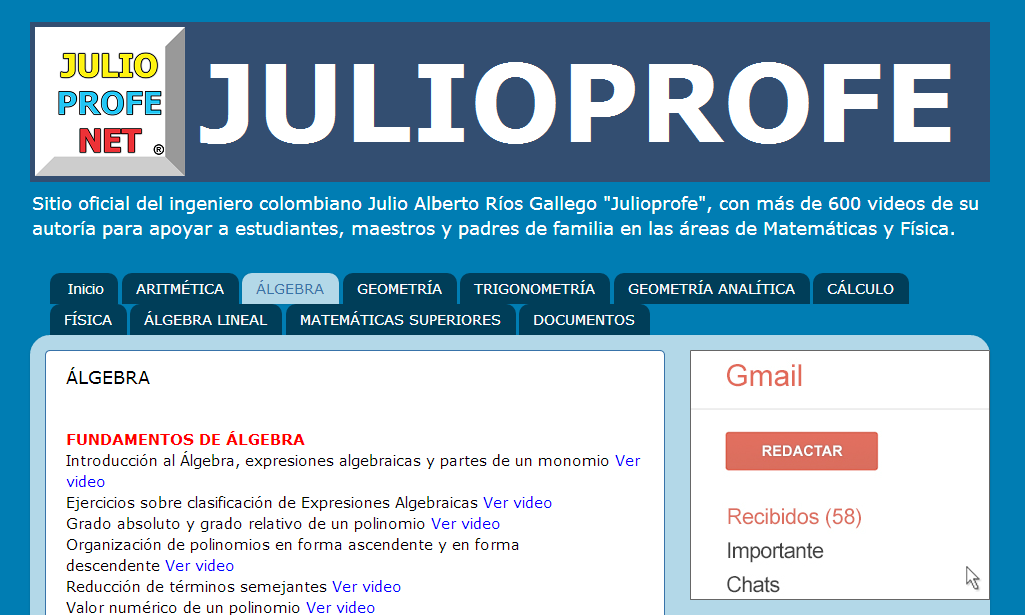 Sitio oficial:  www.julioprofe.net
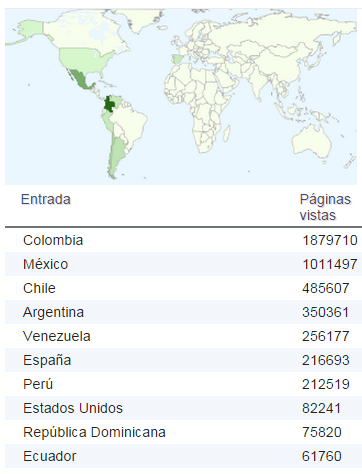 Mayo 2010
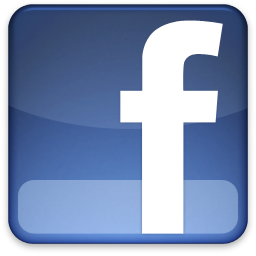 Grupo
Académico  Julioprofe
94.000 miembros
Agosto 2011
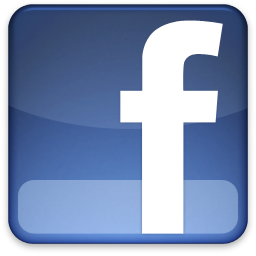 Página
Julioprofenet
64.000
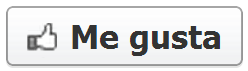 Enero 2011
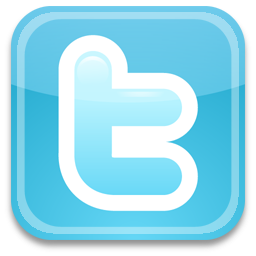 @julioprofenet
11.100 seguidores
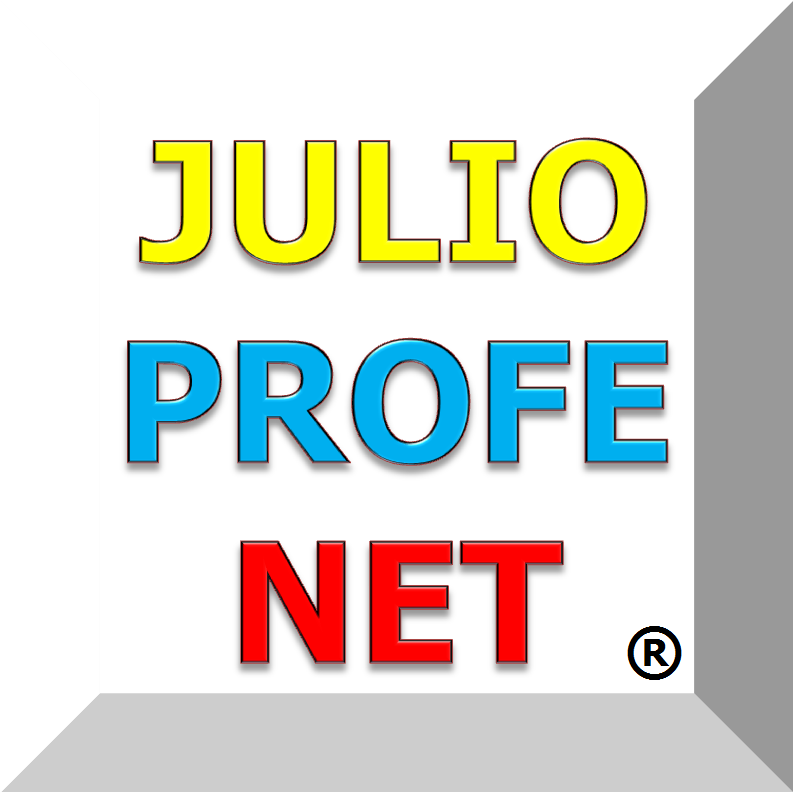 Creación: enero 2011
ALIANZAS
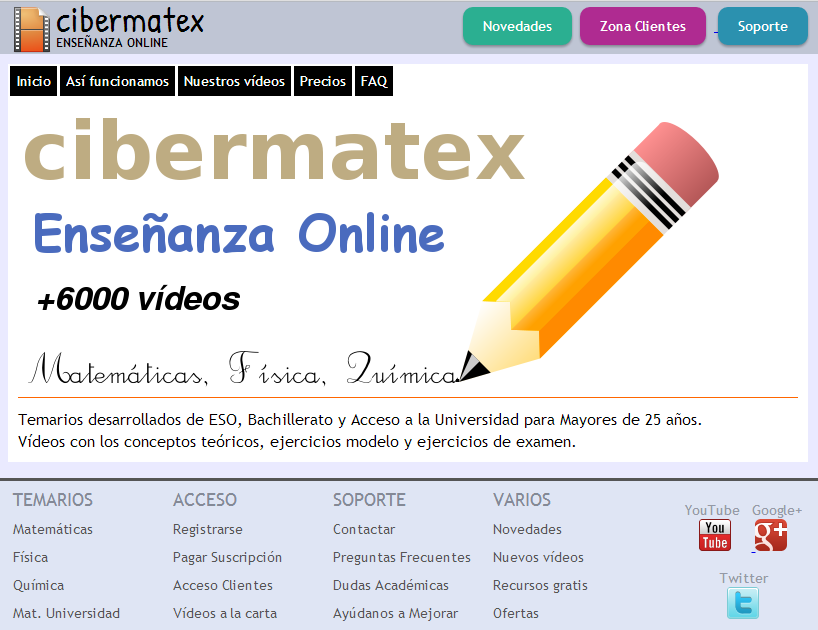 www.cibermatex.net
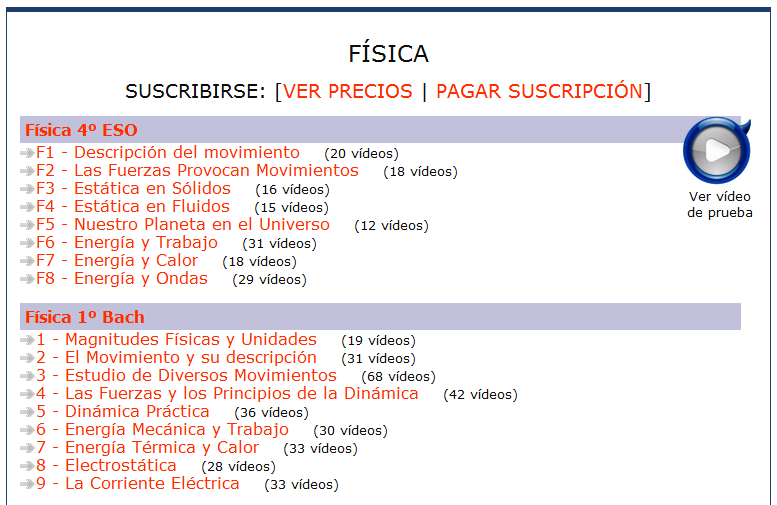 159 videos
320 videos
www.cibermatex.net
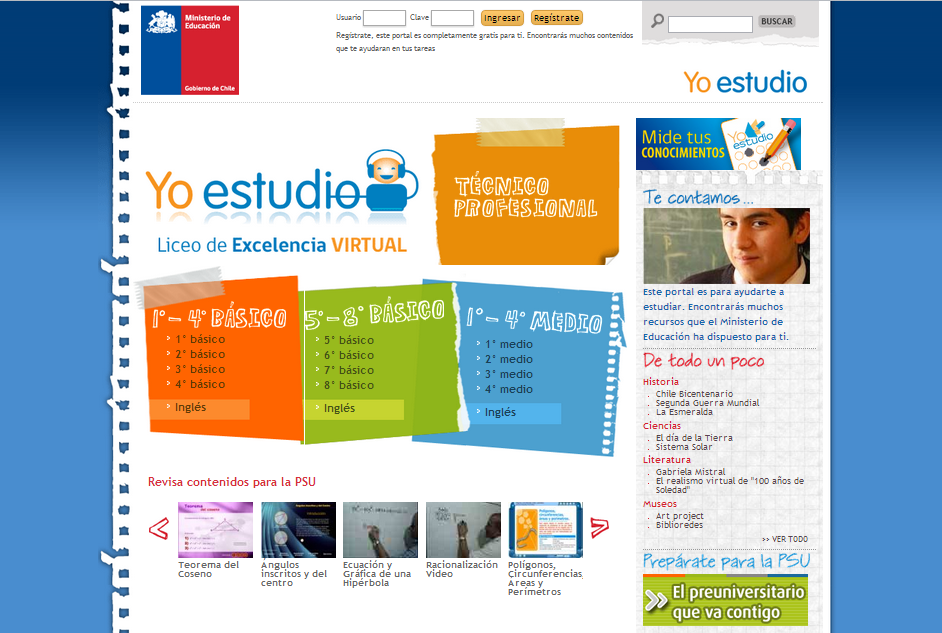 www.yoestudio.cl
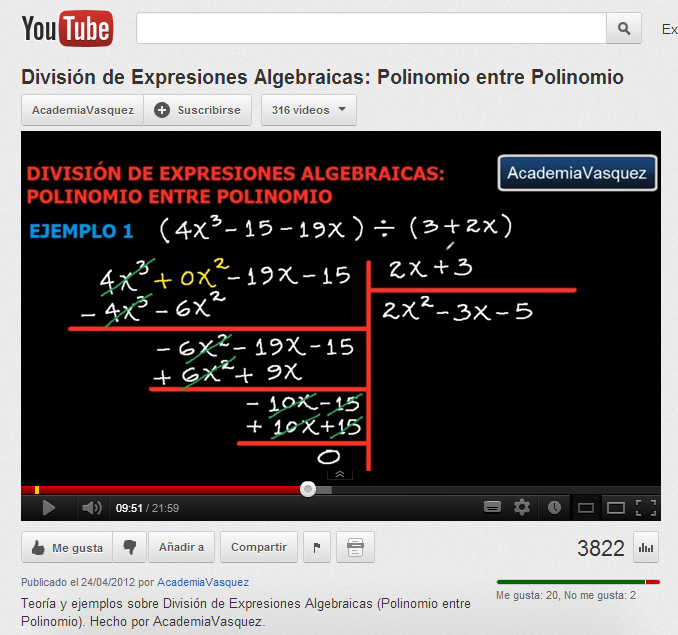 www.academiavasquez.com
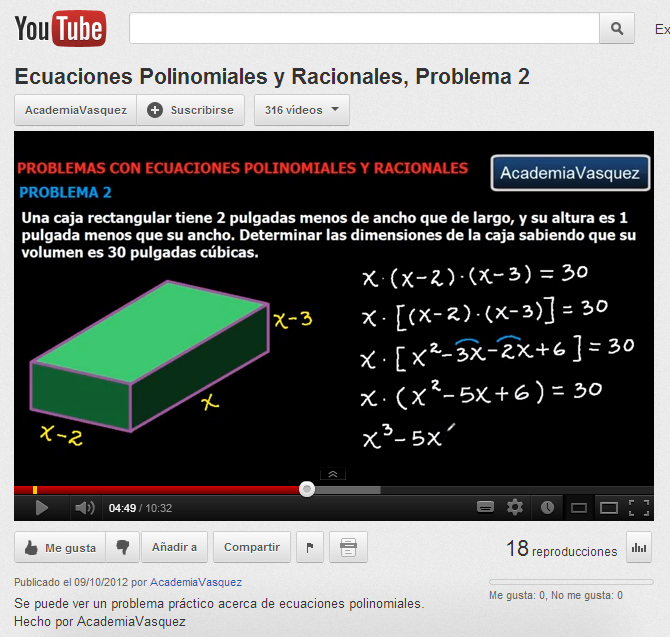 www.academiavasquez.com
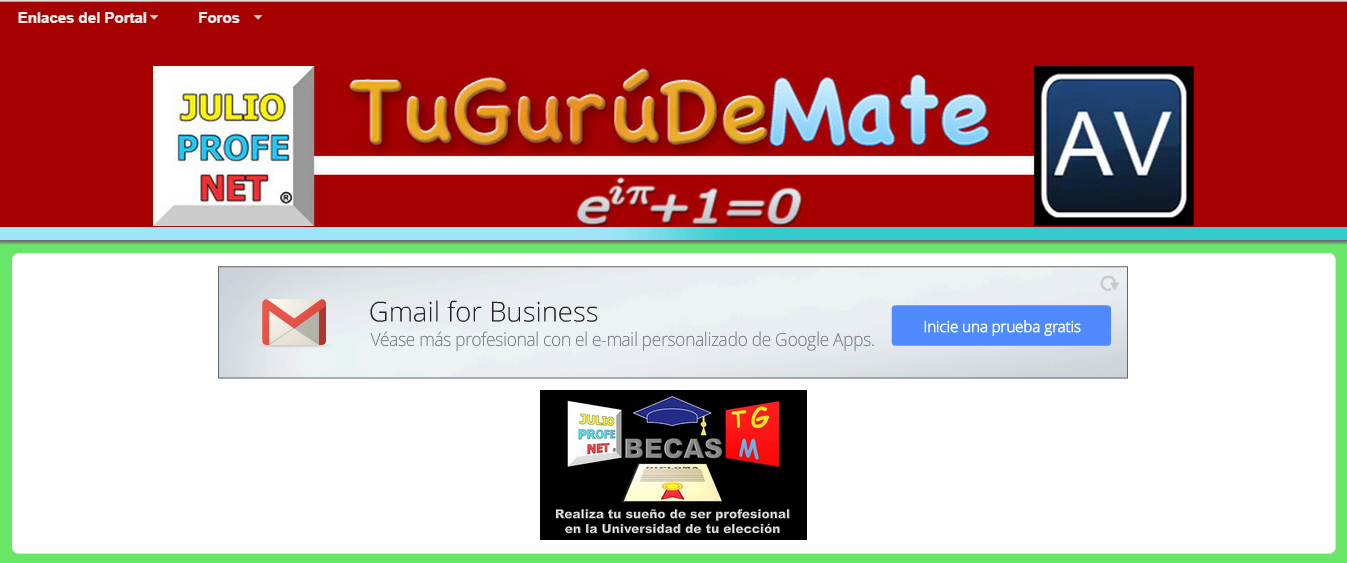 www.tugurudemate.com
LOGROS
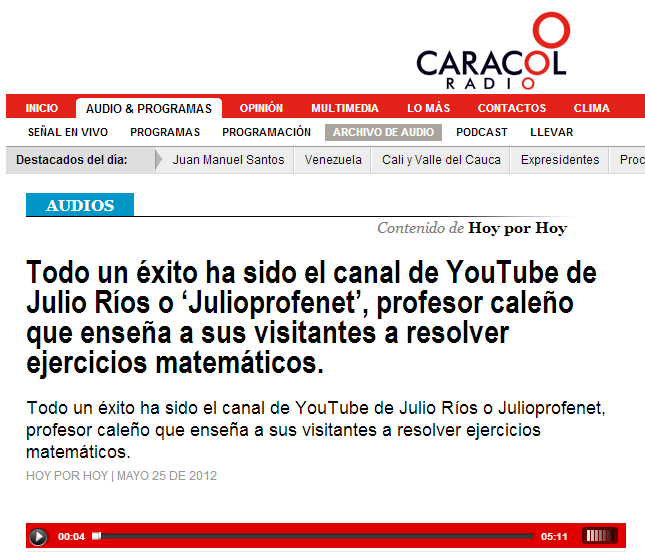 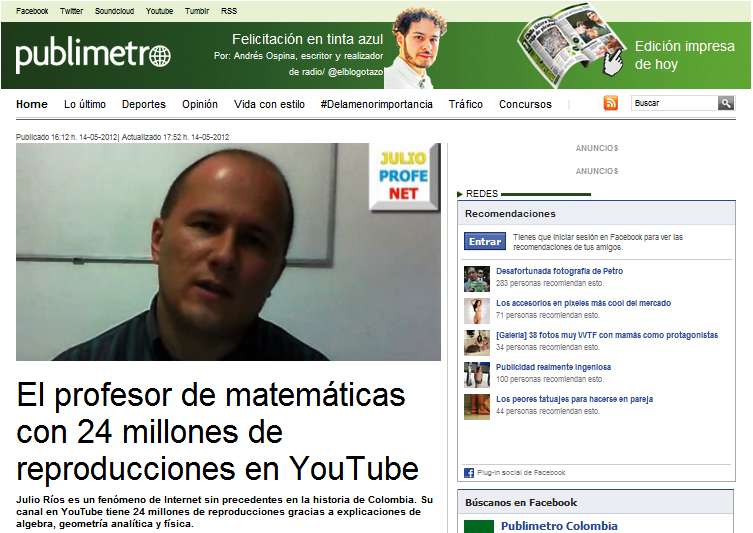 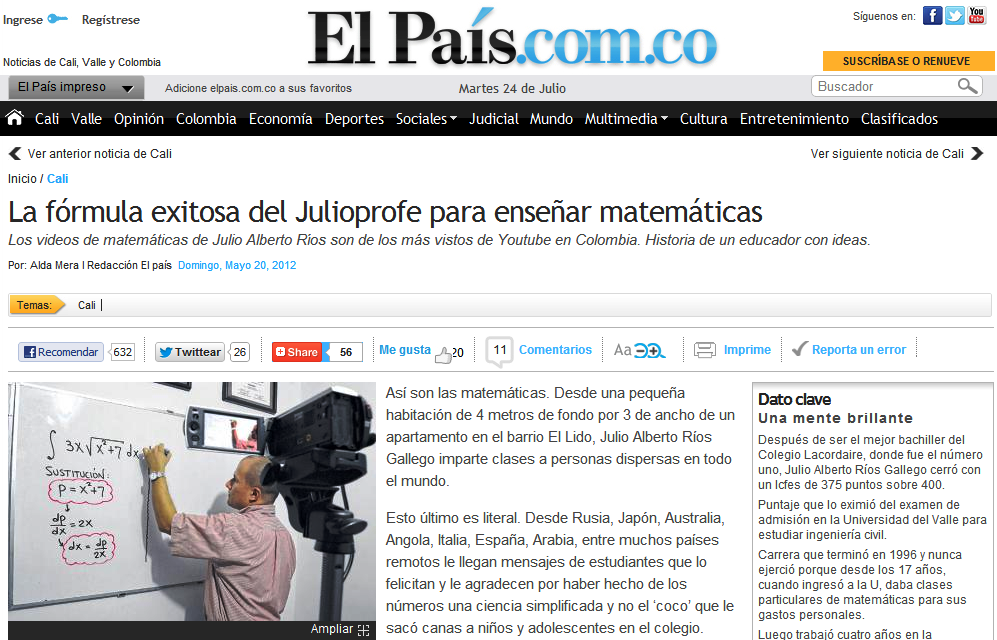 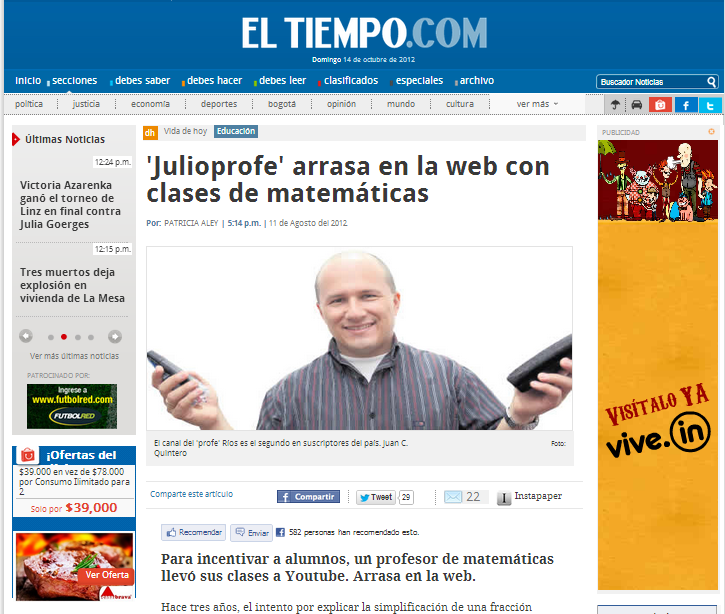 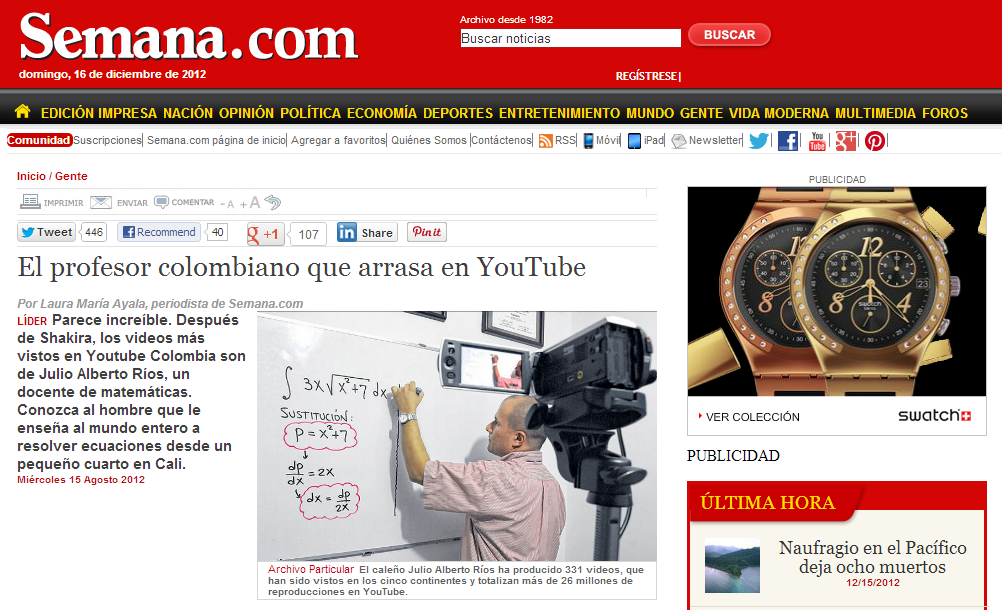 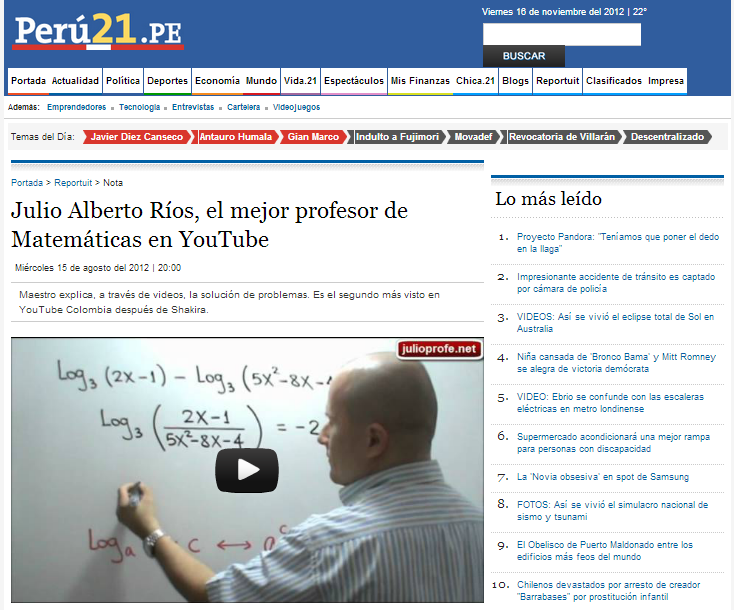 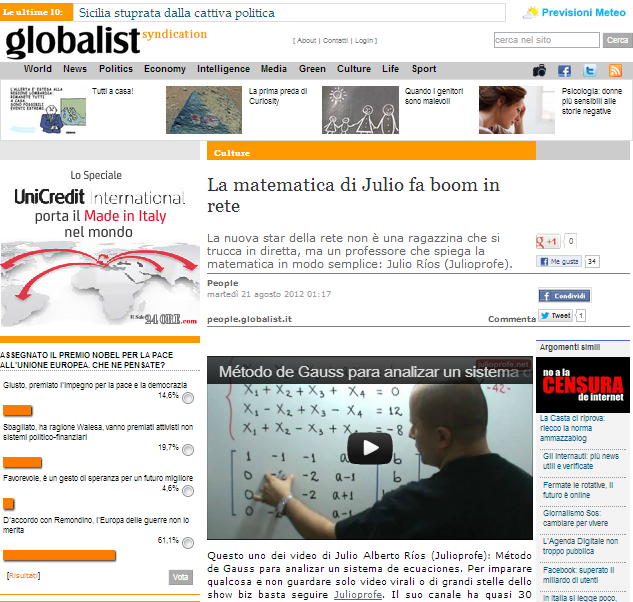 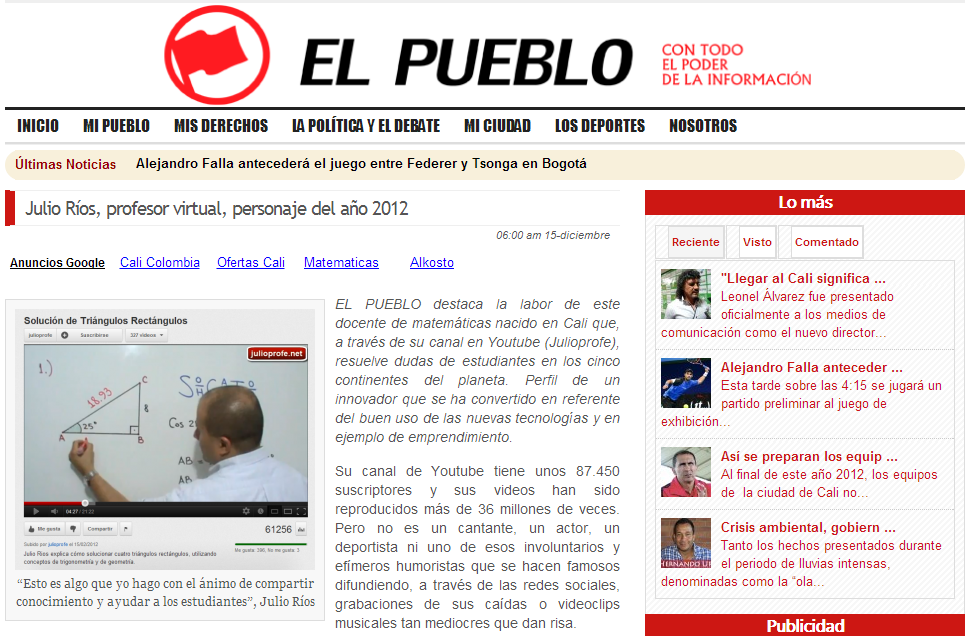 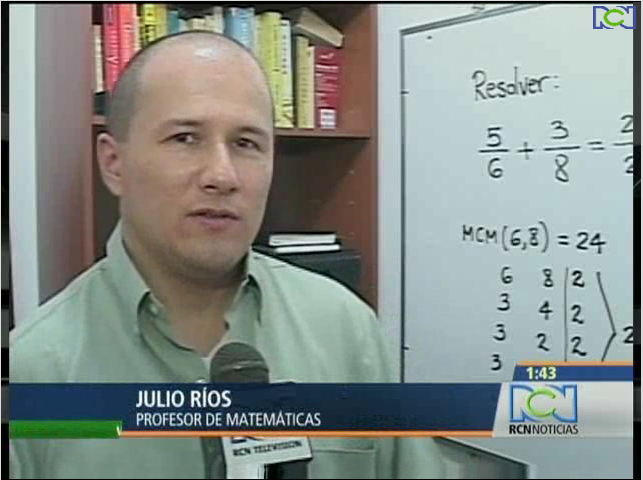 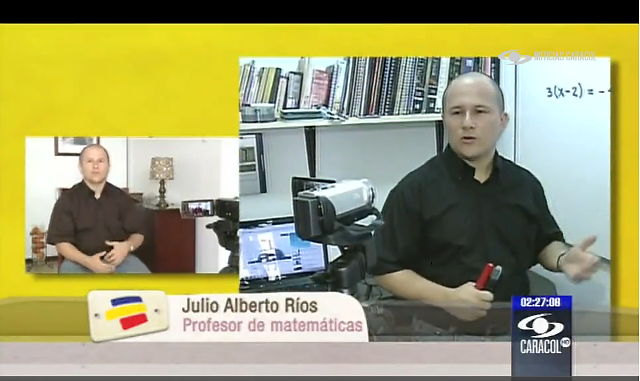 agosto – diciembre de 2012
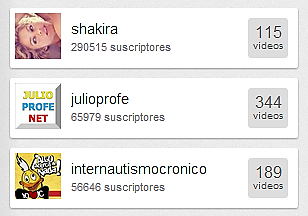 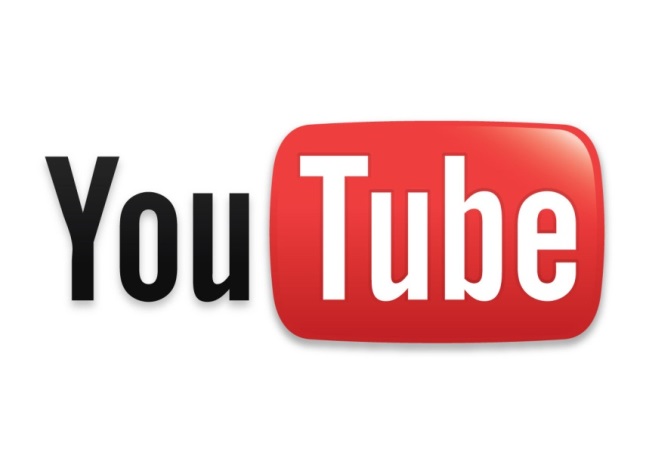 COLOMBIA
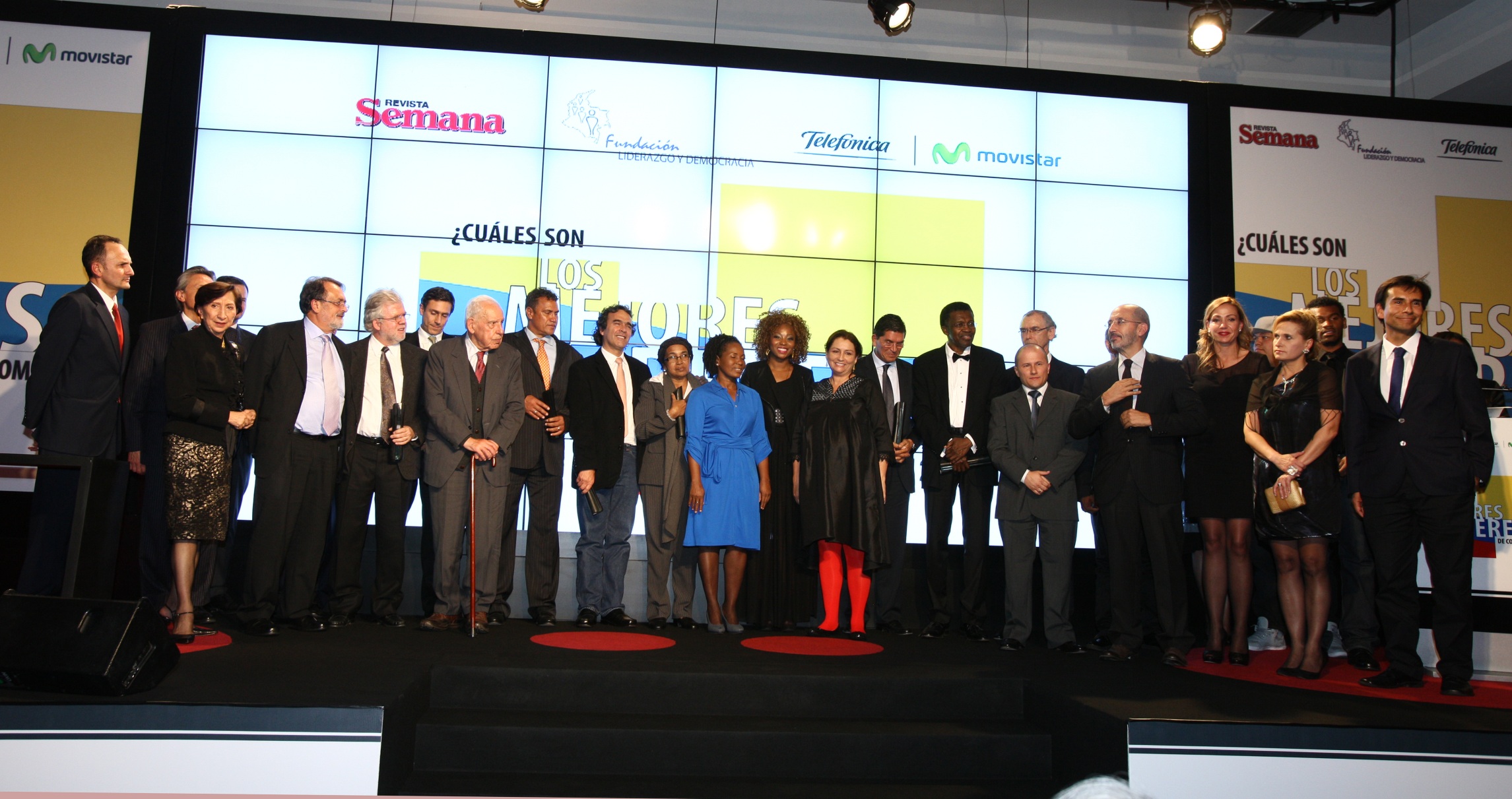 Premiación a los Mejores Líderes de Colombia
Bogotá - agosto 28 de 2012
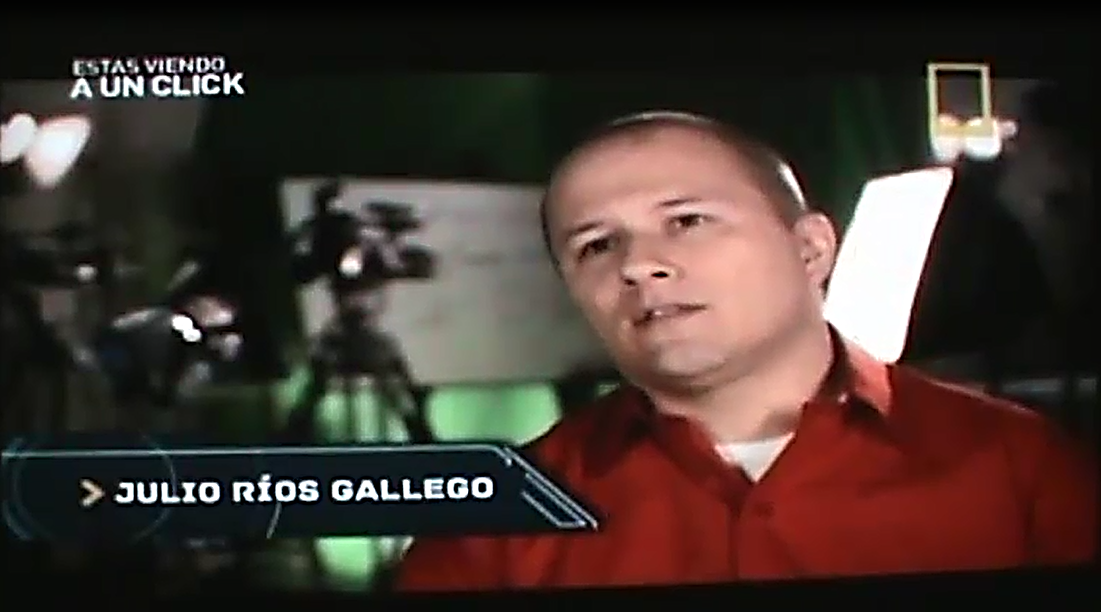 Documental “A UN CLICK” de NatGeo (junio 2013)
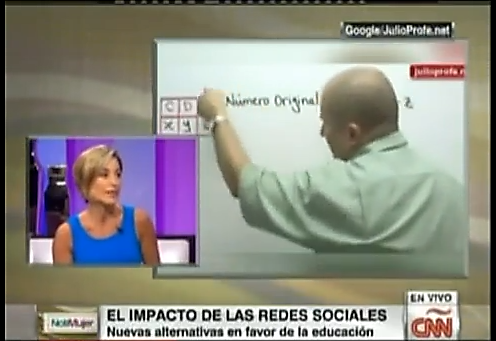 CNN en Español (julio 2013)
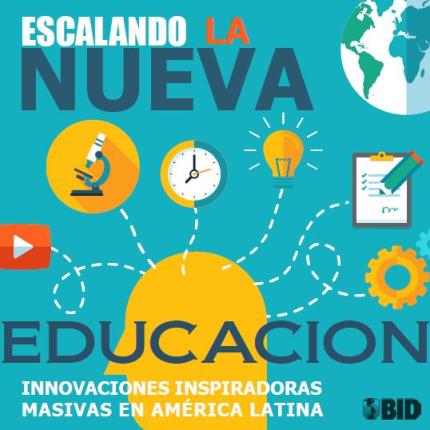 Banco Interamericano de Desarrollo (junio 2014)
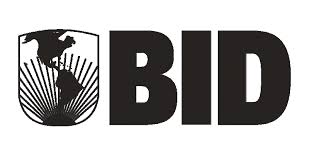 En total fueron evaluadas 120 experiencias innovadoras de América Latina
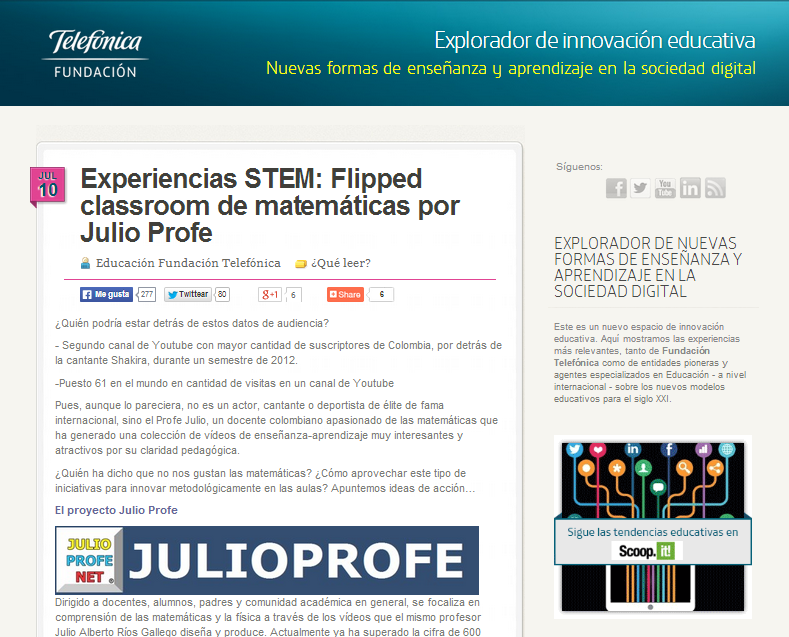 Fundación Telefónica (julio 2014)
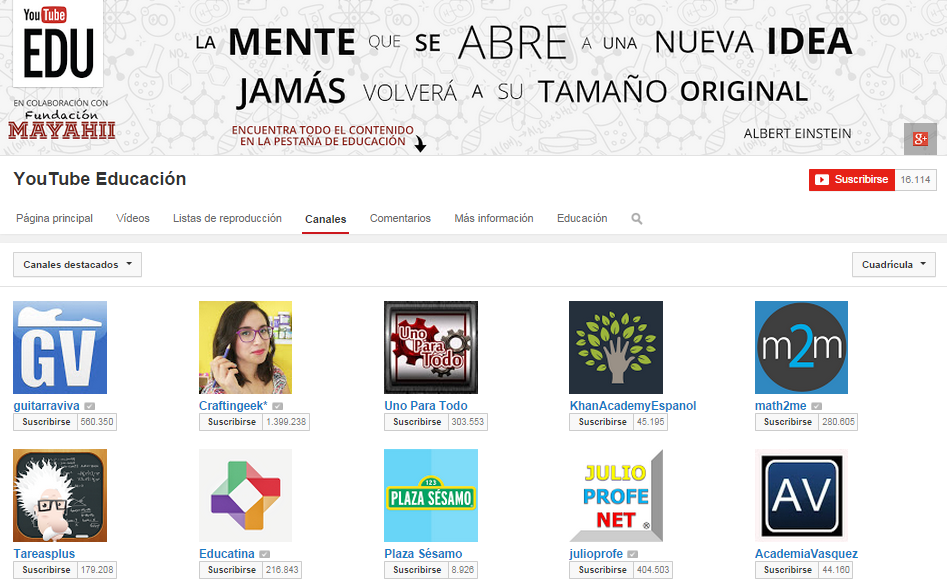 Canal Educativo de YouTube en Español (agosto 2014)
Academia JULIOPROFENET®
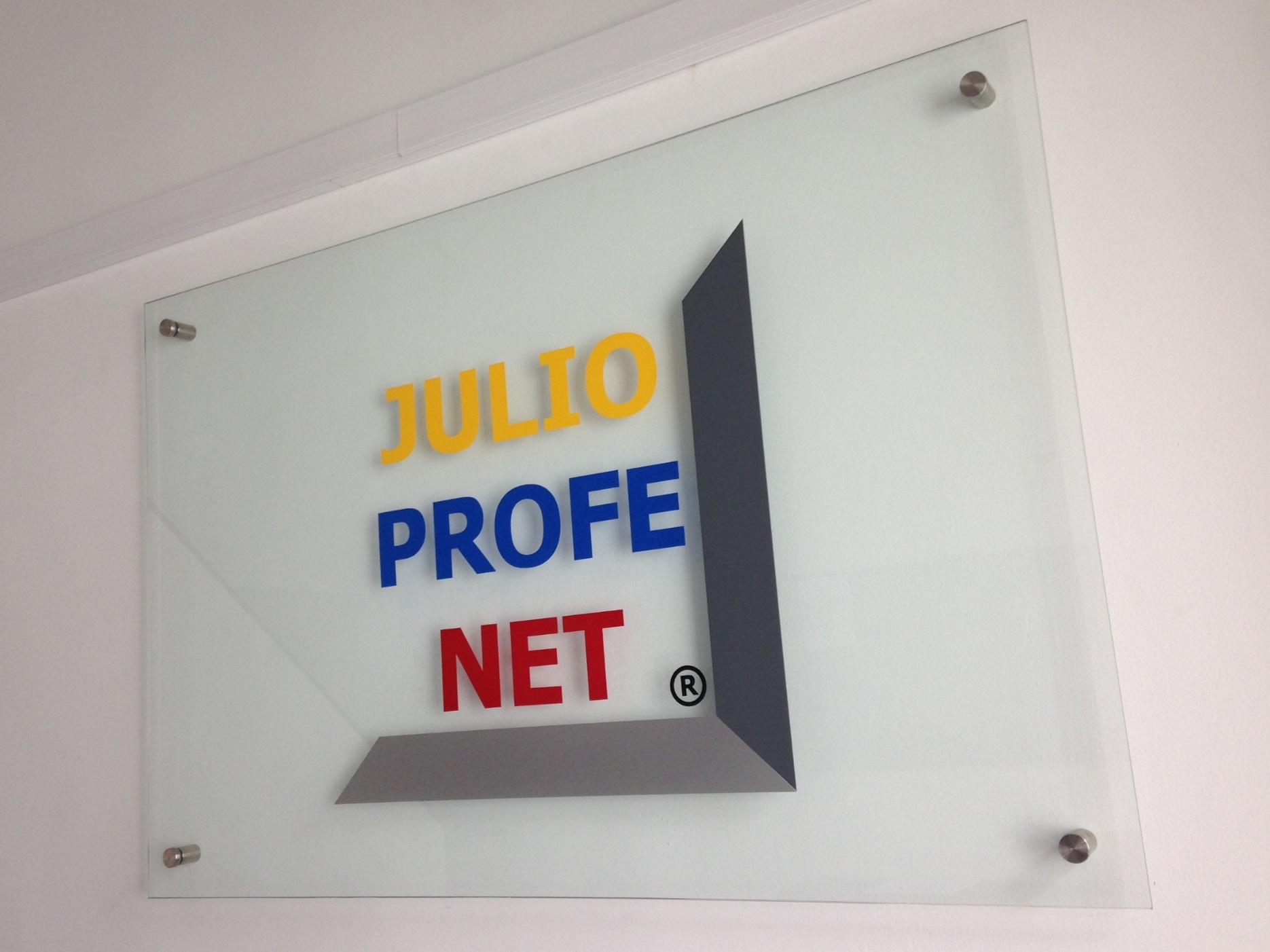 Academia JULIOPROFENET®
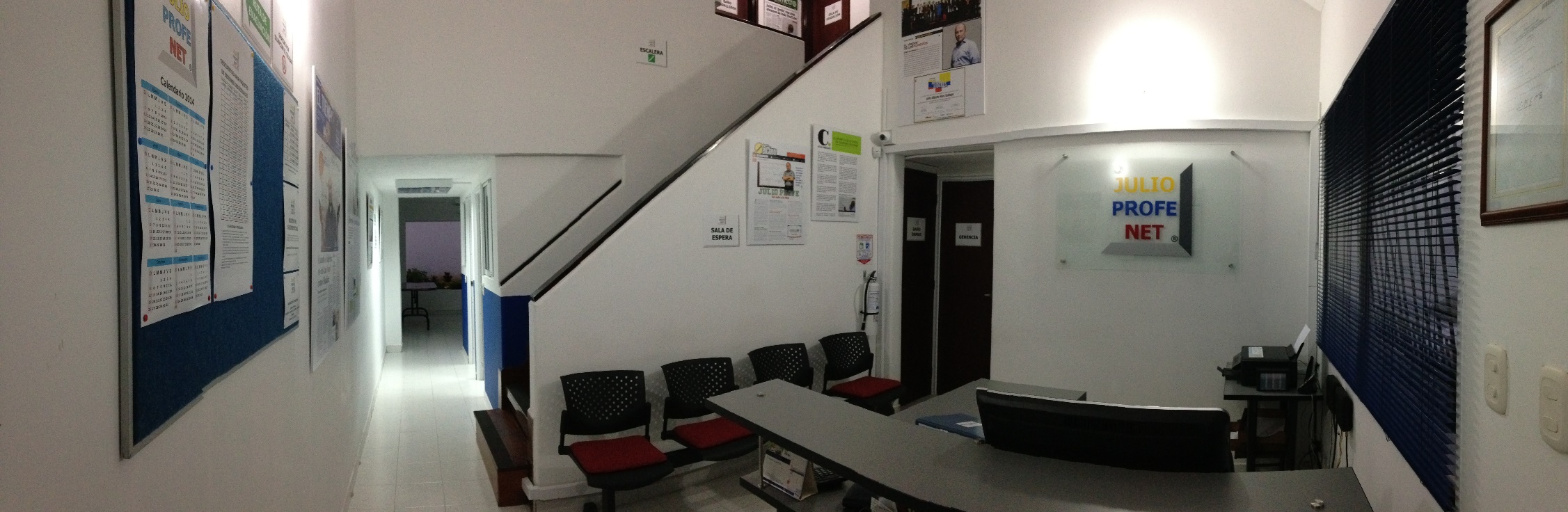 Academia JULIOPROFENET®
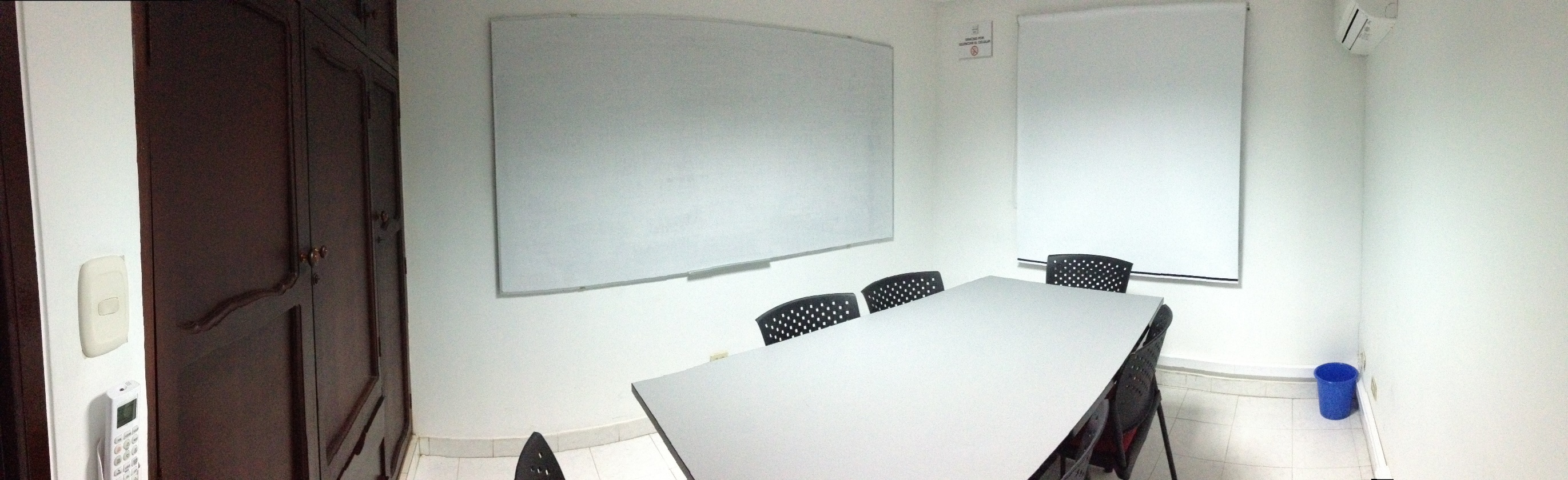 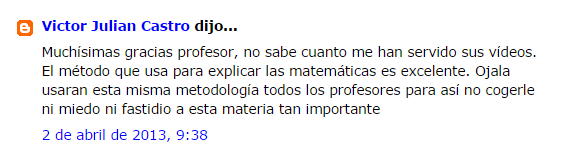 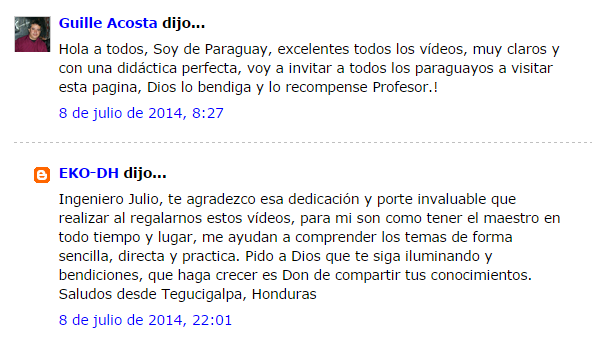 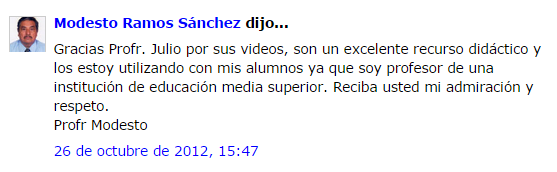 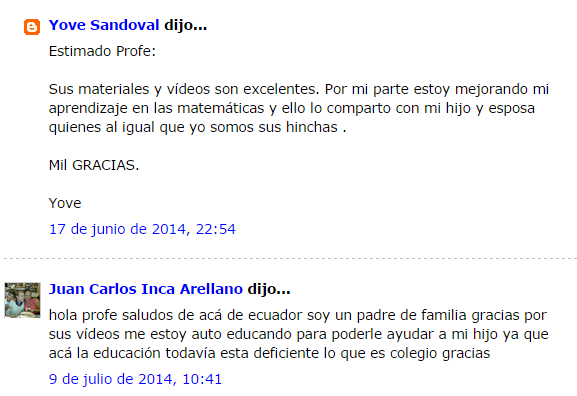 Joel Díaz Mercado <ing_joel_diaz@hotmail.com   08-Dic-2010
Ni siquiera lo saludo...por que no lo merece...vi su video de integración por partes...y me da risa y coraje a la vez, que no explique como son las cosas. Que es eso de "una vaca menos la integral vestida de uniforme"...y lo que es peor, que aqui anda una profesora que enseña con la misma tecnica, y ya le deicen el método de la vaca...pero que idiotes...se llama integración por partes...si va a enseñar, enseñe las cosas como son, no con mamadas...y esas no van arriba van abajo. No denigre la profesión del profesor. Enseñe bien y las cosas como son.
Julio Ríos <julioprofecolombia@gmail.com   09-Dic-2010
Estimado Joel:
Yo sí le saludo porque a mí me enseñaron lo que se llama educación. Aunque siento un tono bastante agresivo en su mensaje, de todos modos le agradezco por haberse tomado el tiempo de escribirlo.

Sencillamente "una vaca menos la integral vestida de uniforme" es nemotecnia (¿sabe lo que es eso?), para que el estudiante memorice la fórmula del método de integración por partes (al cual nunca le he cambiado el nombre en mis videos explicativos). ¿Está usted en desacuerdo con las técnicas de memorización? ¿Hay algo de malo en facilitarle un poco al estudiante su aprendizaje del cálculo? ¿O por lo menos hacérselo más ameno?
Julio Ríos <julioprofecolombia@gmail.com   09-Dic-2010
Debería mirar los comentarios que los estudiantes, padres de familia e incluso profesores (de muchos países) han dejado en mi canal de YouTube, donde manifiestan cómo les ha servido mi trabajo, cómo han mejorado en matemáticas y cómo recomiendan mis videos.¿Será que tanta gente está equivocada? Por lo menos agradecen el tiempo que me he tomado grabando los videos.

En ningún momento mi intención es denigrar la profesión de profesor, porque de hecho yo lo soy. Lo único que pretendo es ayudarle al estudiante a que su aprendizaje de las matemáticas sea placentero, no que las aborrezca como lo logran muchos "maestros" que se creen dueños del conocimiento, que solamente quieren impresionar a sus estudiantes con lo que saben y que disfrutan observando cómo ellos entran en crisis.
Una vez más se confirma que sólo al árbol que da frutos es que le tiran piedra. Que tenga buen día.
www.socialblade.com
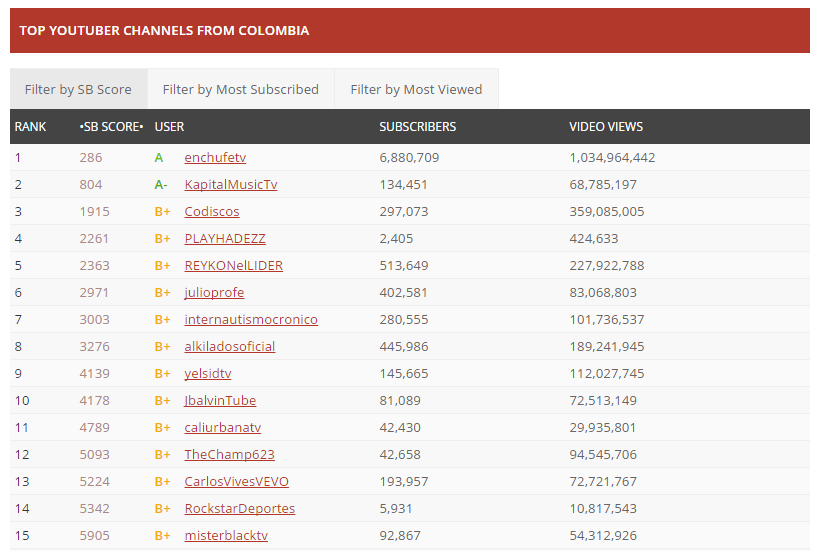 www.vidstatsx.com/youtube-top-100-most-viewed-education
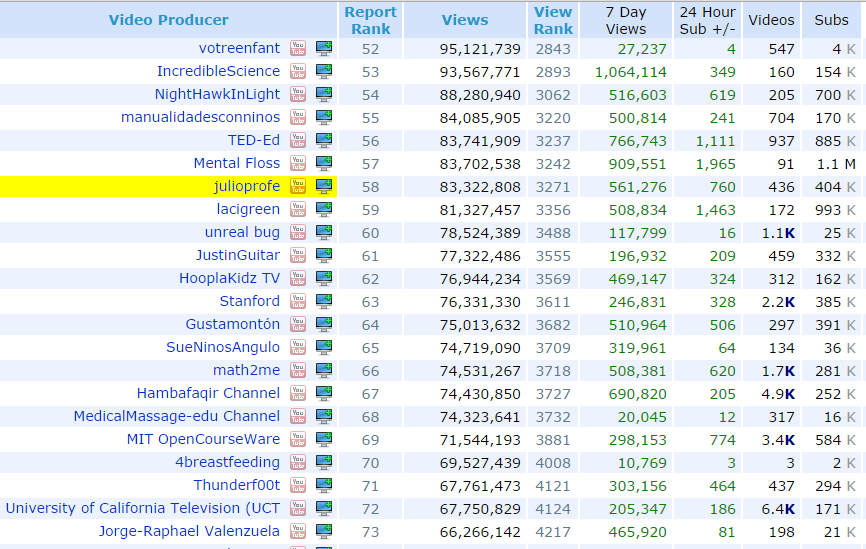 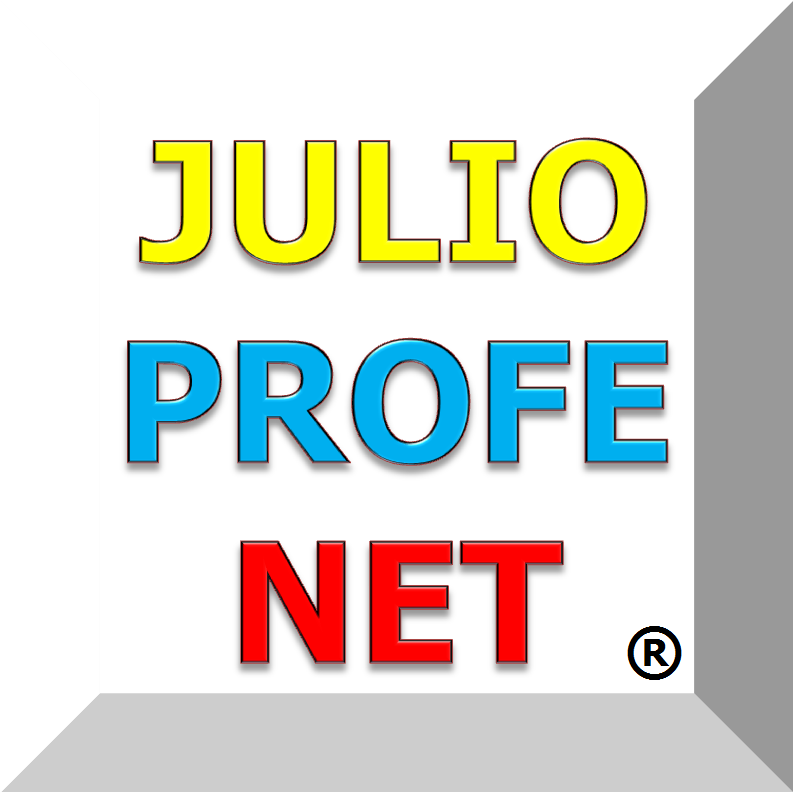 HACIENDO EL BIEN SIN MIRAR A QUIEN CONSTRUIMOS UN MUNDO MEJOR
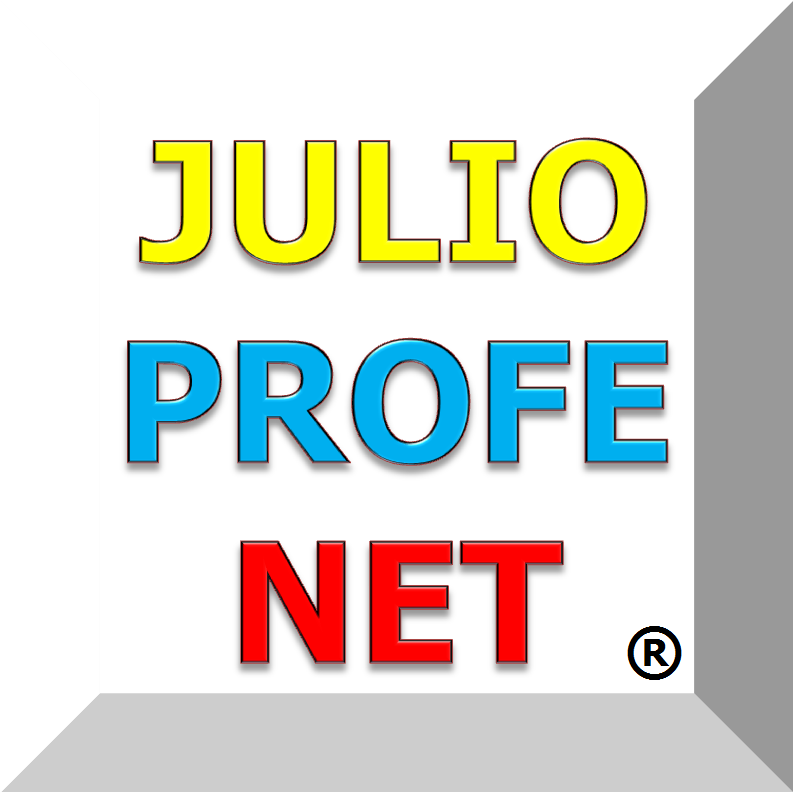 ¡MUCHAS GRACIAS!